Learning Disorders
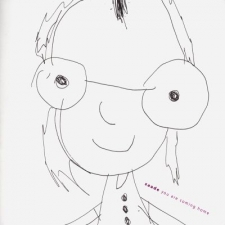 MKN: F81
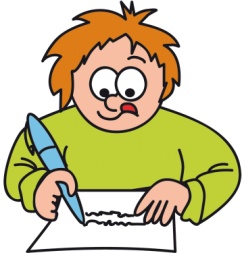 Learning Disorders
Insufficiently developed learning skills
 Affects acquiring educational skills
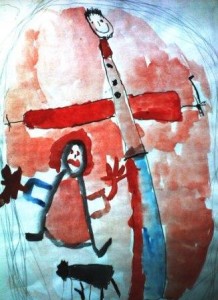 Etiology:
It is easier to say, what is NOT the cause.

Learning disorders are not a simple consequence of:
 lack of learning opportunities
 mental retardation
 injury
 brain disease
 disabilities
		 Multidimensional causes
Occurrence:
Czech Ministry of Education: 3-4 % of children in average classroom.
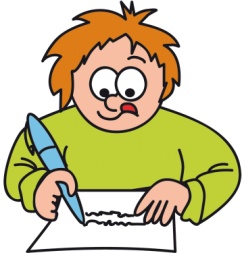 Learning Disorders
Types of learning disabilities:
dyslexia
 dysortographia
 dysgraphia
 dyscalculia
 dysmusia
 dyspinxia
 dyspraxia
affects
reading and reading comprehension
orthography 
writing
counting and work with mathematical symbols
musical skills
drawings level
dexterity
Therapy:
regularity of reeducation
 strengthening the positive motivation
long-term process
 specific reeducation
 use of special-pedagogical methods
Learning Disorders
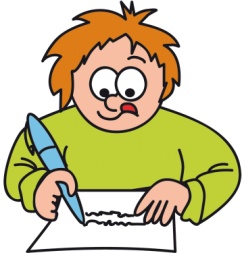 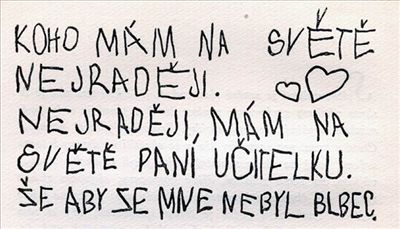 Who I love the most in the world.
I love, most of the world mrs teacher, that made me not to be a jerk.
Learning Disorders
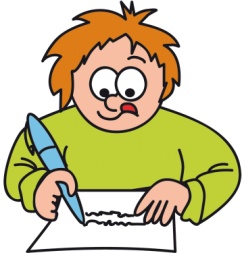 Sources:
Mezinárodní klasifikace nemocí. 10. revize. Duševní poruchy a poruchy chování. Popisy klinických příznaků a diagnostická vodítka. (1992) Praha: Psychiatrické centrum.

 Pokorná, V.: Teorie, diagnostika a náprava specifických poruch učení. Portál, Praha 1997